Components of Neutrophil Extracellular Traps and their Origin
Vince Yokois
The Question
Do all the factors that NETs compose of derive from neutrophils, or are they obtained from another source?
Strategies to take advantage of mutant cell function will be used
Be able to distinguish from local and non-local cells
Observe results to view what is actually there
Test  results to know what is present
Purpose
Better understanding of what neutrophils do or do not produce
Prove whether or not neutrophils are assisted by some other cell
Limitations on what they can kill 
Further testing
Introduction
The immune system is the body’s first line of defense

Uses a different number of methods to ward off antigens
Inflammation
White Blood Cells
Antibodies
Neutrophils
Most common WBC in the body and arguably the most important
Kills bacteria by phagocytosis
Is not restricted to the blood
First line of defense
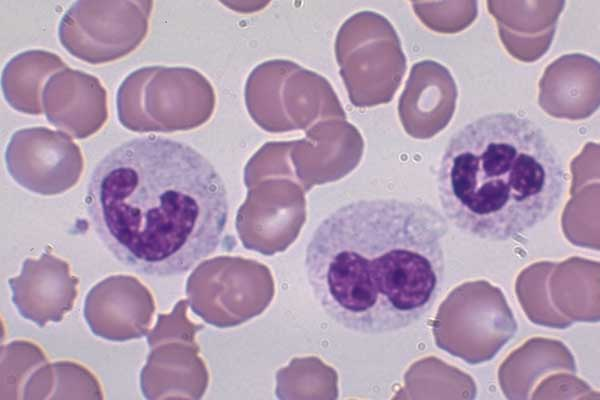 Figure 1  http://mmserver.cjp.com/images/image/4303024.jpg
NETs
In 2004, Brinkman et el. described a secondary structure for neutrophils

Extracellular Traps
DNA web structure
Consists of antimicrobial factors
Can trap bacteria and kill outside of the cell
How Do They Work?
Neutrophils have been extensively researched since their discovery
Play roles in Cancer, Autoimmune Diseases, and Inflammation
Entire Pathway of how NETs produced is unknown
NADPH oxidase
ROS Factors
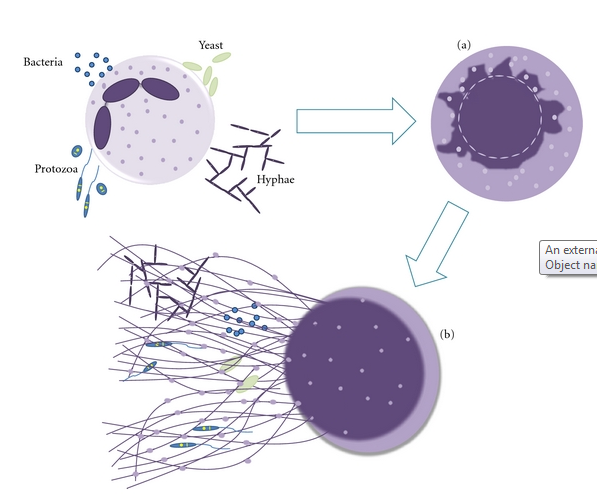 Figure 2 from Guimares et al. (2012).
Summary of Experiment
Mice with an inflammatory reaction will be injected with labeled neutrophils, so that NET structures can be observed in the tissue and tested for local protein activity.
Methods
Mice Strains
SJL, healthy mice, known to produce NETs 
JAX, mutated NADPH oxidase, no NETs
Inflammatory Reaction
Induced by a lipopolysaccharide 
Sub-dermally  implanted 
Isolating Neutrophils
Blood samples from labeled mice will be taken
Neutrophils isolated by centrifuge
Methods
Radioactively Label DNA, Protein
Injected with radioactive methionine
Neutrophils will be injected with BrdU 
Track Neutrophils
Quantum Dots implanted into cell membrane 
by antigen-QD conjugate
Non-invasive
Figure 4

High intensity laser used to detect QD’s 
Kikushima et al. (2013)
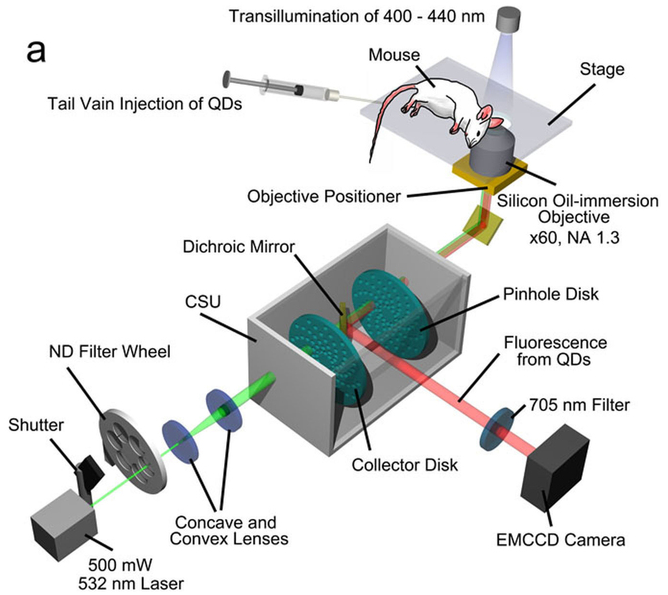 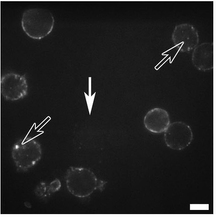 Figure 3

Neutrophils with QD’s method described by Kikushima et al. (2013)
Methods – His-tags
Incorporates an amino acid motif into the protein
Antibodies can bind to these and attach fluorophores 
Attached at the N or C termini
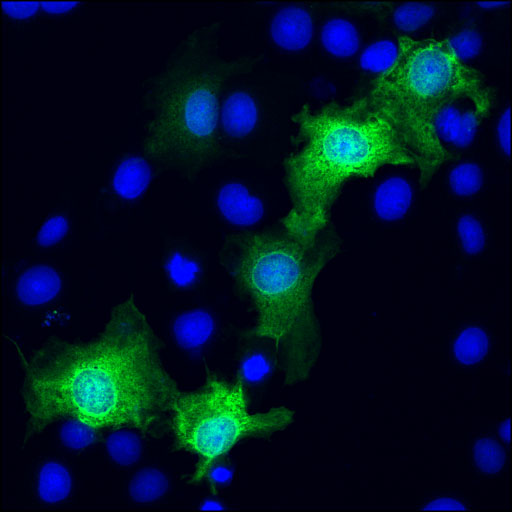 Figure 5 http://www.cellsignal.com/products/images/2365_ific_Jp.jpg
Methods – His-tags
His-tag +Primer
Primer
DNA Protein Sequence
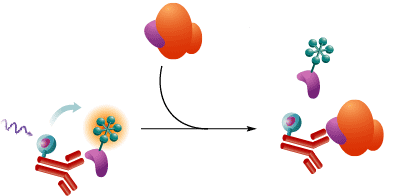 PCR
His-tag + DNA encoding Protein
Methods
Measure Enzymatic Activity
Get ELISA kits for each protein to be tested
Ratio of Fluorometric Assay : Radiometric Assay
Immunofluorescence Staining
Stain tissue samples with antibodies (His-tags) 
Items to be stained; MPO, PX3, Lactoferrin, Cathelicidin, Neutrophil DNA
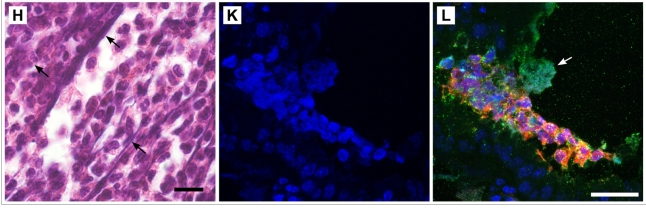 Figure 6 taken from results of Urban et al. (2009)
Results
Enzymatic Activity 
Displayed as a ratio of REA : FEA
If the ratio’s are equal then all proteins in NETs originate from neutrophils
If FEA is more than REA there are proteins in the NETs that did not come from the neutrophil
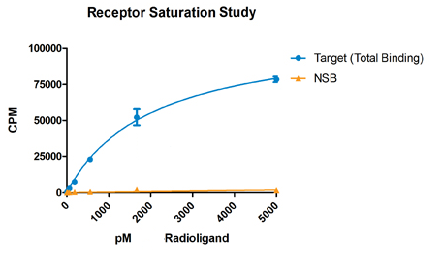 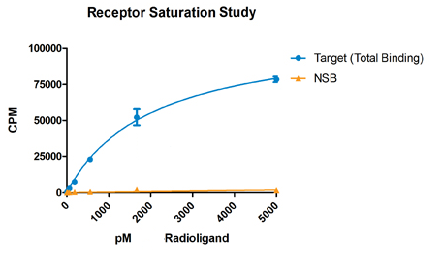 References
1. http://mmserver.cjp.com/images/image/4303024.jpg
2. Guimarães-Costa A.B., Nascimento M.T., Wardini A.B., Pinto-da-Silva L.H., Saraiva E.M. ETosis: A Microbicidal Mechanism beyond Cell Death. J. Parasitol. Res. 2012;2012:929743. http://www.ncbi.nlm.nih.gov/pubmed/22536481/?ncbi_mmode=std
3. Kikushima, Kenji, Kita, Sayaka, Higuchi, Hideo. A non-invasive imaging for the in vivo tracking of high-speed vesicle transport in mouse neutrophils. Sci. Rep. 2013/05/31/online. http://www.nature.com/srep/2013/130530/srep01913/full/srep01913.html#ref7
4. ^
5. http://www.cellsignal.com/products/images/2365_ific_Jp.jpg
6. Urban CF, Ermert D, Schmid M, Abu-Abed U, Goosmann C, et al. Neutrophil extracellular traps contain calprotectin, a cytosolic protein complex involved in host defense against Candida albicans.PLoS Pathog. 2009;5:e1000639 http://www.ncbi.nlm.nih.gov/pubmed/19876394/